Профилактика эмоционального перенапряжения педагогов учебных заведений
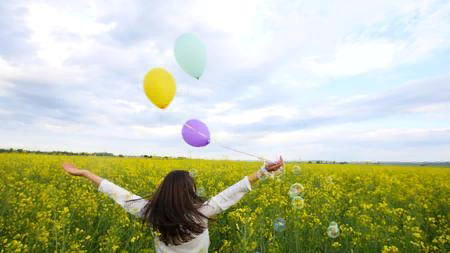 Педагог-психолог, ГБУ ДО ЦППМСП
Фёдорова О. В
Эмоциональное выгорание в профессиональном пространстве
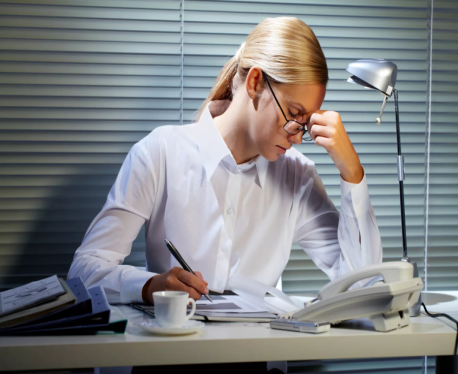 Отсутствие вдохновения и желания эмоционально окрашивать свою деятельность, может свидетельствовать о нехватке психических ресурсов.
Эмоциональное выгорание является одной из наиболее актуальных проблем в современной психологической науке.
Существуют различные стадии или ступени синдрома эмоционального выгорания.
Пятиступенчатая модель Дж. Гринберга
«Медовый месяц».  Работа приносит удовольствие, коллегии радуют своим присутствием. Работа становится монотонной и положительных эмоций все меньше.
«Недостаток топлива». Накапливается физическая и интеллектуальная усталость.
«Хронические симптомы». Возникает агрессия, подавленность. Колебание давления, снижение аппетита, частые головные боли.
«Кризис». Резко снижается трудоспособность, вплоть до увольнения. Снижается самооценка.
«Пробивание стены». Психические и физические расстройства обостряются.
Забота о себе! Остановись.
Дайте себе время для пополнения психической энергии! (Сон и чистый воздух).
Аккумулируйте позитивные события и эмоции. Напишите список доступных наслаждений. Минимум один раз в день реализуйте в жизни событие, которое принесет Вам удовольствие.
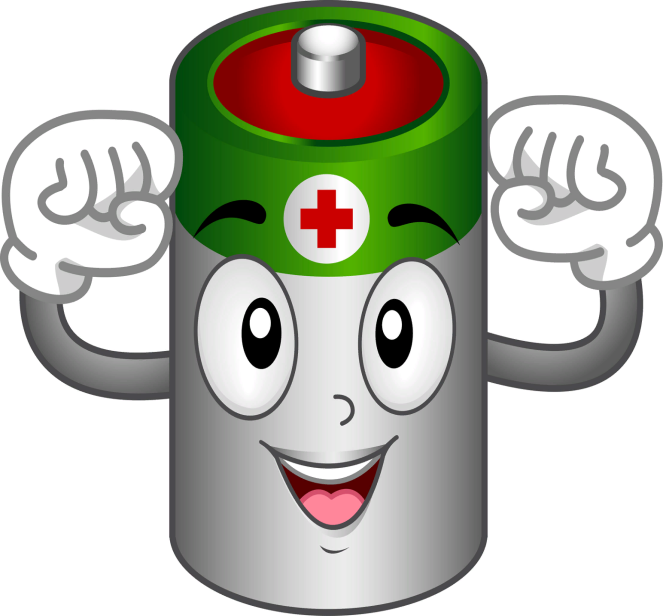 Анализ ошибок и расстановка приоритетов.
Проанализируйте все сферы жизни. Для достижения баланса нужно привести в порядок все сферы своей жизни. Впишите в ячейки те действия, которые Вы применяете в перечисленных сферах для своего здоровья.
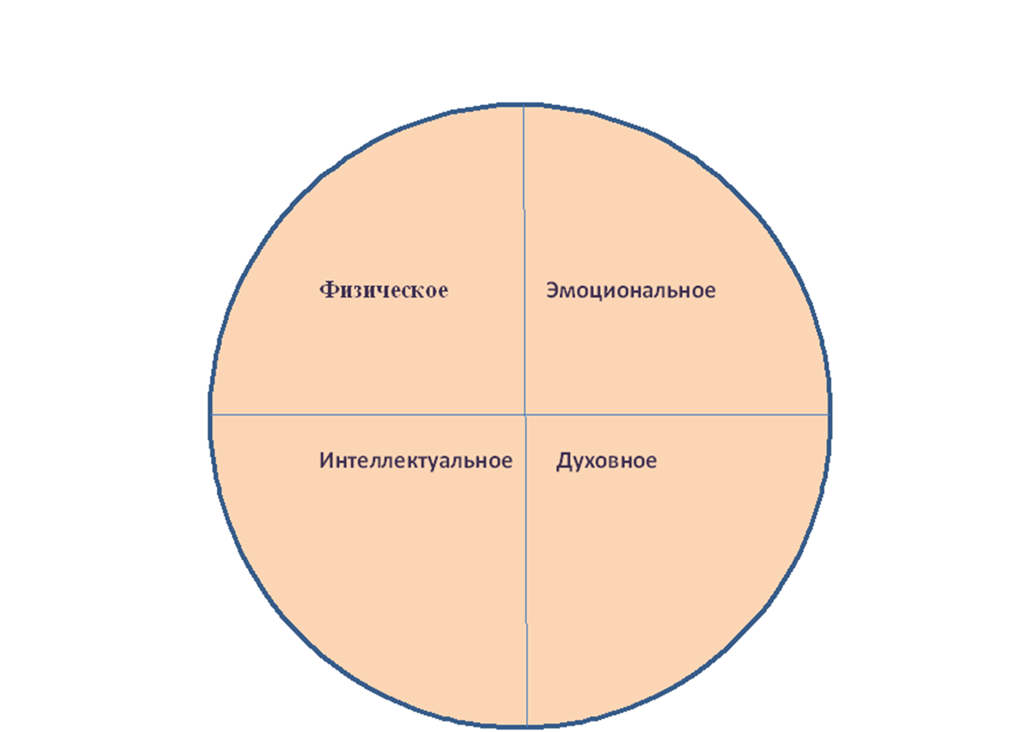 Психическая энергия личности
Почему человек теряет психическую энергию?
Недовольство или сопротивление. Это отнимает у нас просто огромное количество энергии.  Есть ли в Вас качества, которые Вы стремитесь вытеснить? Есть ли ситуации, которые тревожат и Вы стараетесь об этом не думать? Возьмите лист бумаги и выпишите их списком. Закройте глаза, внутренним взором погрузитесь в глубь себя. Далее, найдите и дайте им место в Вашем внутреннем пространстве.
Когда мы не ценим то, что есть у нас в жизни, когда мы не умеем принимать судьбу вне зависимости от того, какая она, тогда мы начинаем разрушать себя.
Деятельность человека идет в разрез с его ценностями.
Обиды.
Неправильное дыхание. Последите за своим дыханием, занимайтесь дыхательными практиками.
Нехватка времени на переживание травмы или травмирующей ситуации
Важно отметить, осознание своих потребностей  является важной составляющей здоровья человека.
Попробуйте выписать список  собственных потребностей, актуальных для Вас на данный момент жизни.
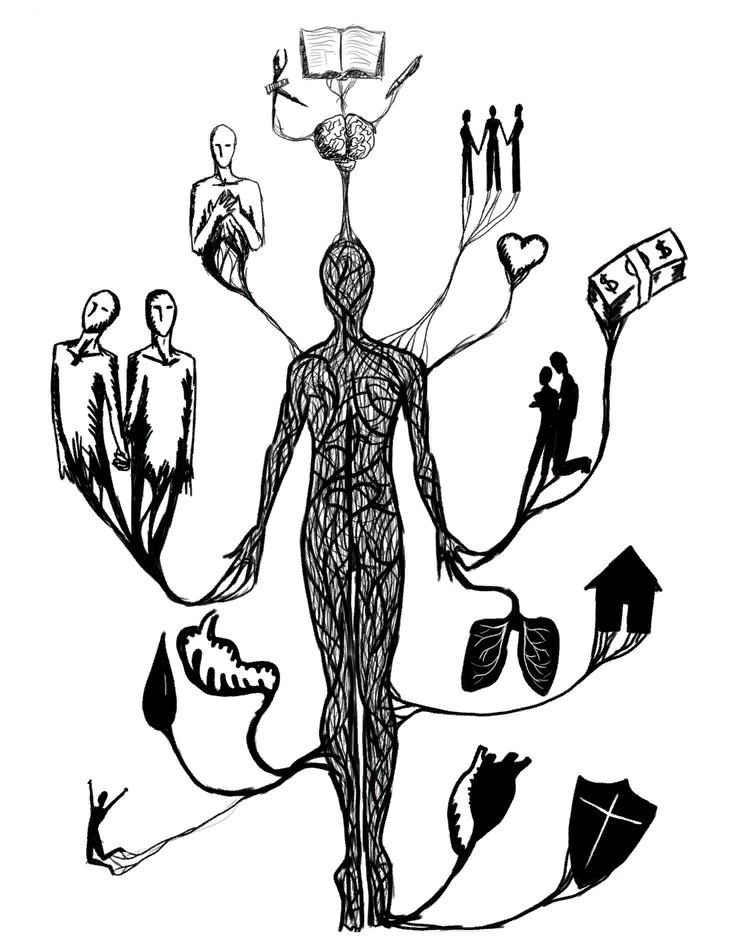 Психическое здоровье человека
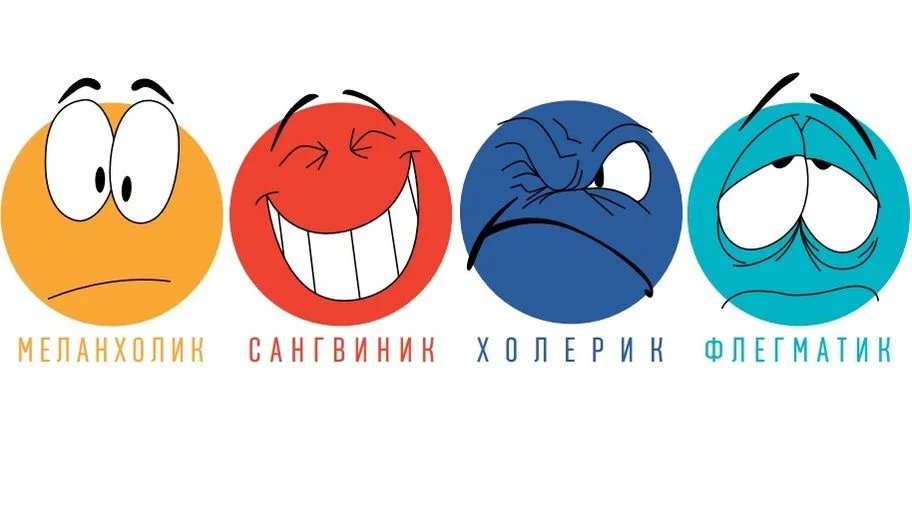 А Вы помните про типы нервной активности?)
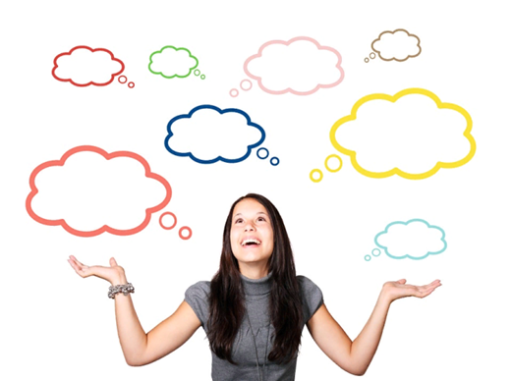 Поработайте с убеждениями.
Ограничивающие убеждения, направленные на себя.
Я притягиваю только плохое- все складывается наилучшим образом; 
Кому я нужен с такой внешностью - моя «изюминка» всех привлекает;
Чтобы я не сделал, мне все равно не повезет, ведь у меня рок такой- все зависит от моих усилий и моего настроя;
Как бы я не старался, от судьбы не уйдешь -человек сам кузнец своего счастья;
Мой удел – сидеть и не высовываться- дорогу осилит идущий.
Техника самопомощи.
Цель. Восстановление внутренних ресурсов.Задачи:1. Визуализировать собственные ресурсы.2. Создание ресурсной работы, способной стать «якорем» при состоянии психологической истощённости.
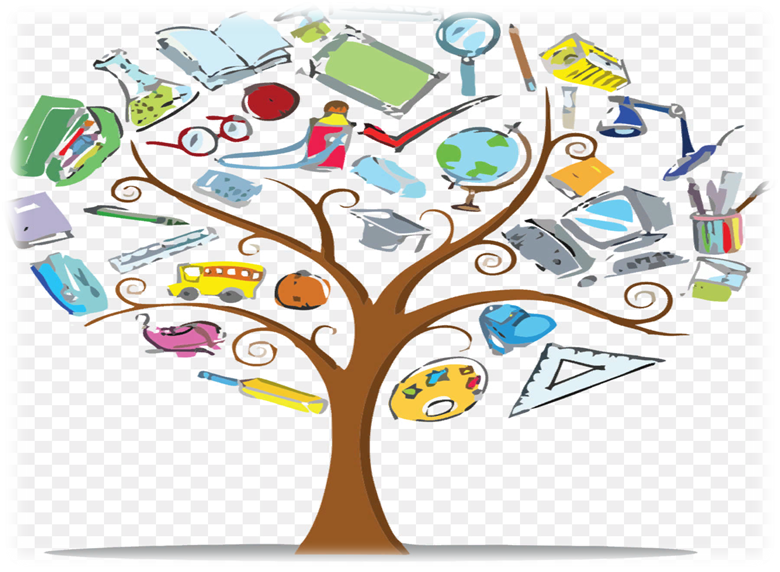